M A L T A
POŁOŻENIE GEOGRAFICZNE
Malta to wyspiarskie państwo-miasto położone w Europie Południowej, na Morzu Śródziemnym, 81 km na południe od Włoch. W skład archipelagu Wysp Maltańskich, położonego w centrum Morza Śródziemnego wchodzą wyspy:
Malta – główna część archipelagu; powierzchnia 246 km²
Gonzo
Comino
Cominotto
Wyspy Św. Pawła
Filfla
STOLICA MALTY
VALETTA 
– położona na półwyspie Sciberras pomiędzy dwiema zatokami: Grand Harbour i Marsamxett. Jest najdalej wysuniętą na południe europejską stolicą

- ma 320 zabytki i jest jednym z najbardziej zagęszczonych obszarów zabytkowych na świecie
FLAGA I HERB MALTY
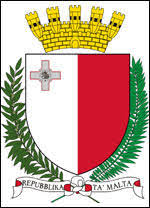 JĘZYK NA MALCIE
Na Malcie obowiązuje język angielski oraz maltański
Malti – wywodzi się bezpośrednio z mówionego semickiego  języka Fenicjan

 Wyraźna odmienność malti od innych języków europejskich

 W swojej wcześniejszej formie istniał wyłącznie jako język mówiony

 Używali go prości ludzie – słownictwo ubogie 

 w IX wieku malti wzbogacił się o zapożyczenia
STRÓJ REGIONALNY
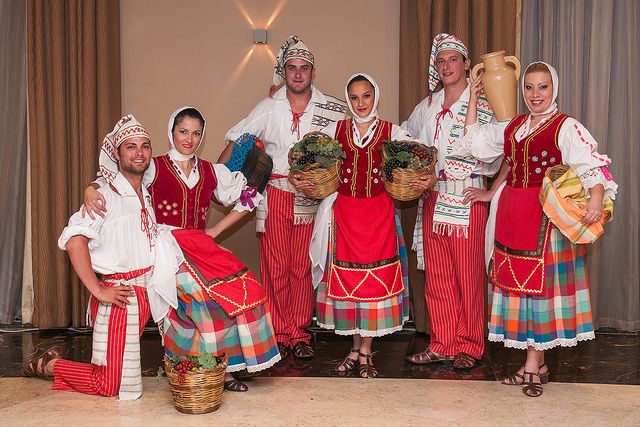 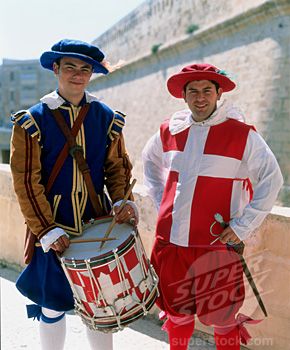 WAŻNE MIEJSCA MALTY
Co warto zobaczyć?
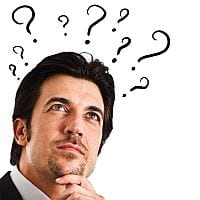 GRAND HARBOUR
Naturalny port usytuowany w południowo – wschodniej części wybrzeża Malty
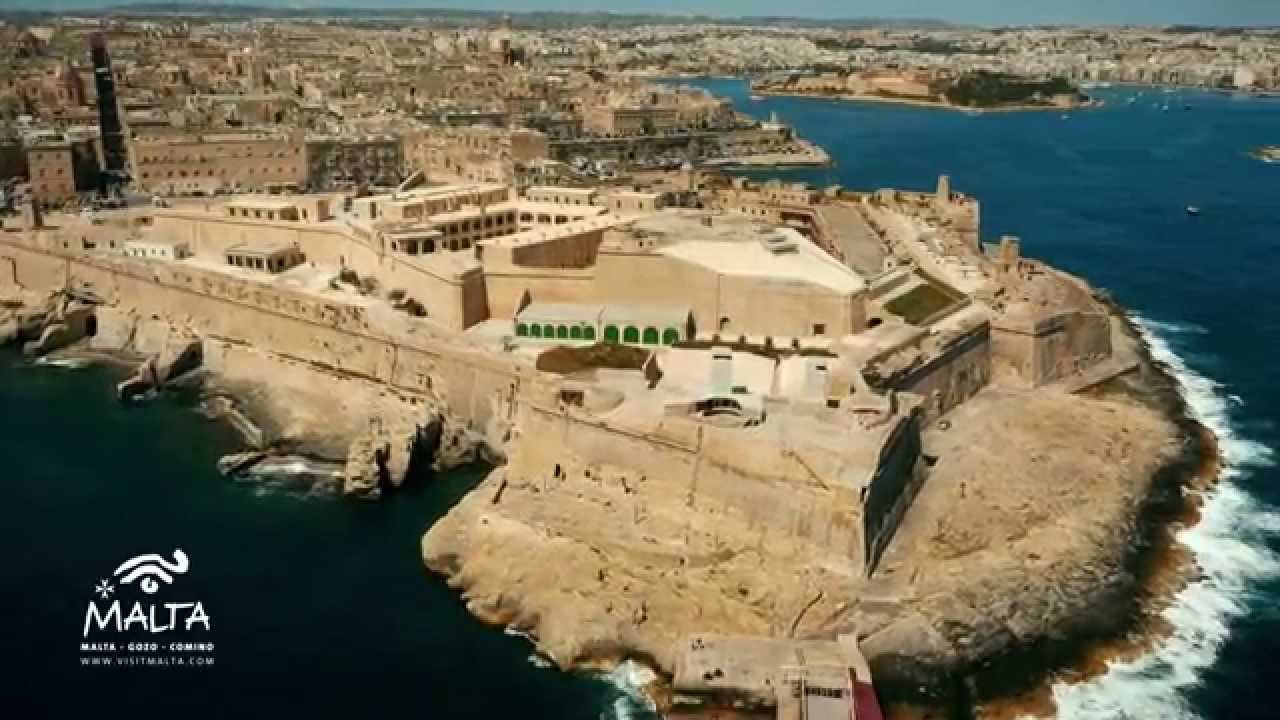 PAŁAC WIELKIEGO MISTRZA
Największa świecka budowla całej Malty, znajduje się w centrum stolicy i jest siedzibą prezydenta Malty
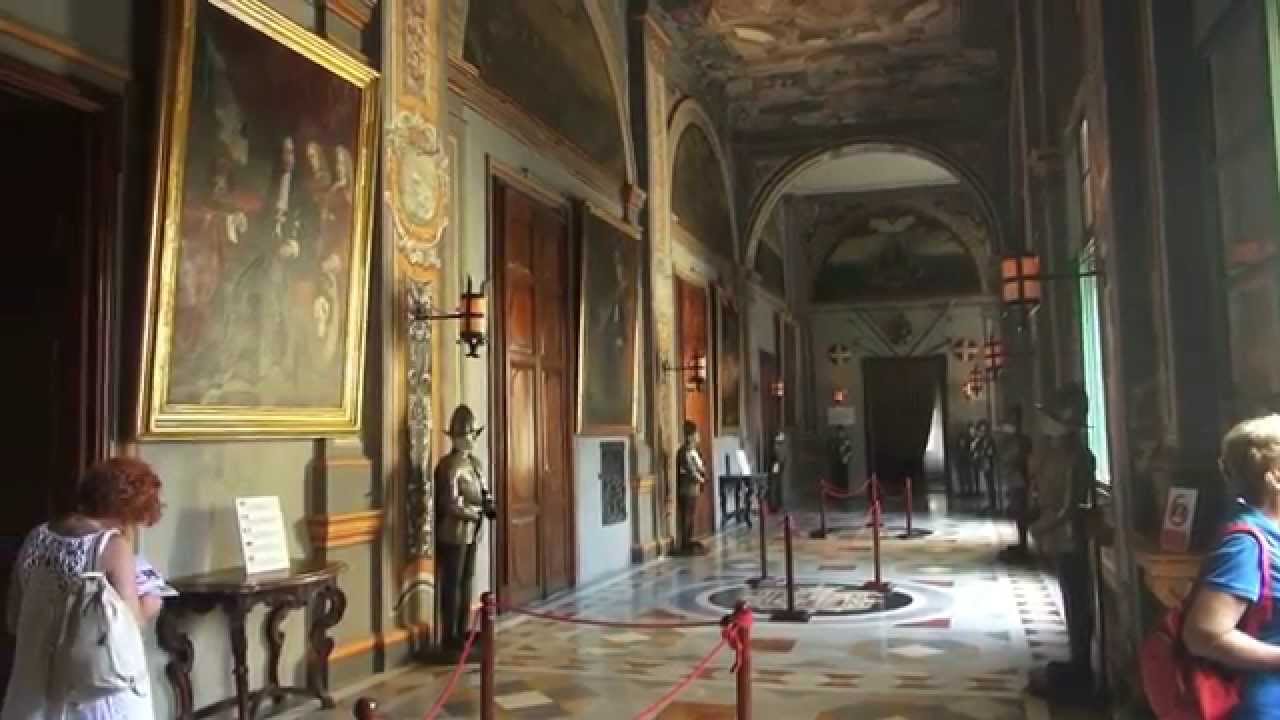 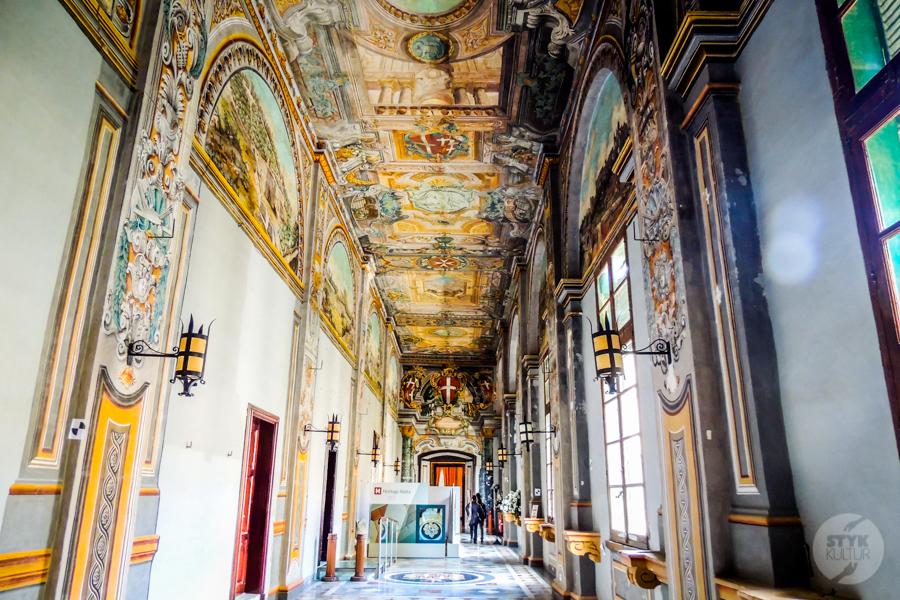 KONKATEDRA ŚWIĘTEGO JANA
Kościół zakonu joannitów pod wezwaniem św. Jana, wybudowany w latach 1573 – 77 , przemianowany później na konkatedrę
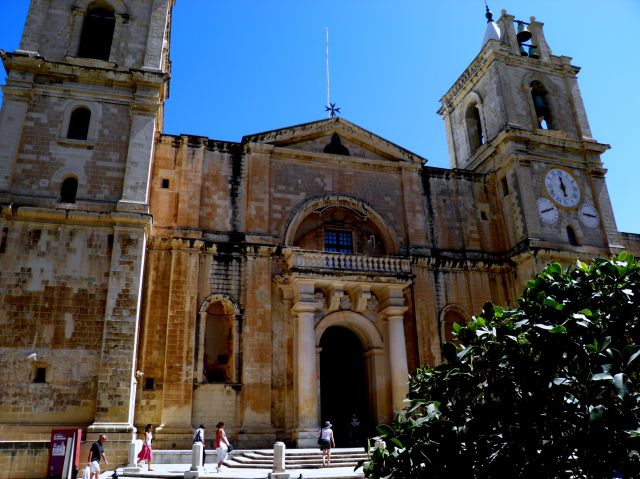 OGRODY BARRAKKA
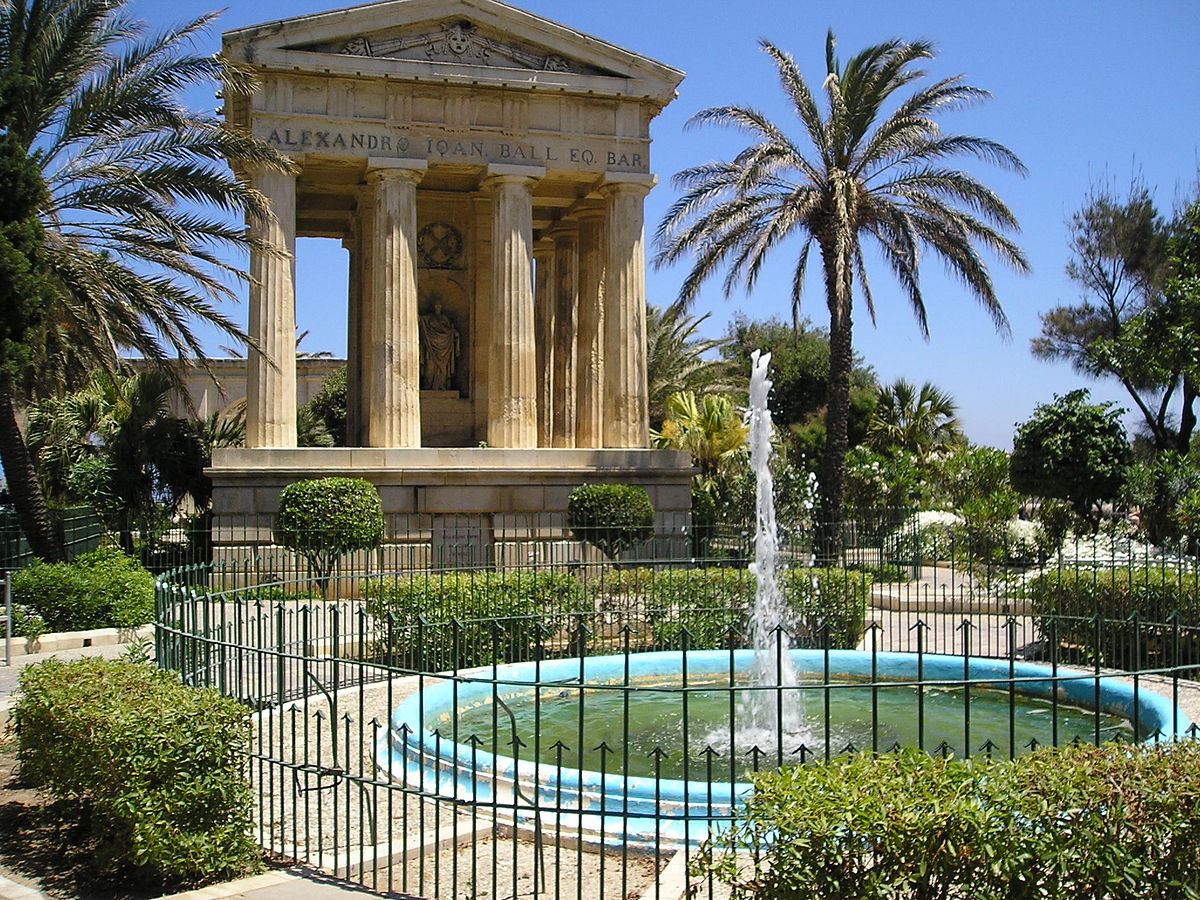 BATERIA ARMATNIA
Przywiązanie do tradycji na Malcie jest bardzo widoczne. Jednym z jej elementów jest salut armatni, który można zobaczyć z fortu św. Pawła i św. Piotra o godzinie 12.00 i 16.00
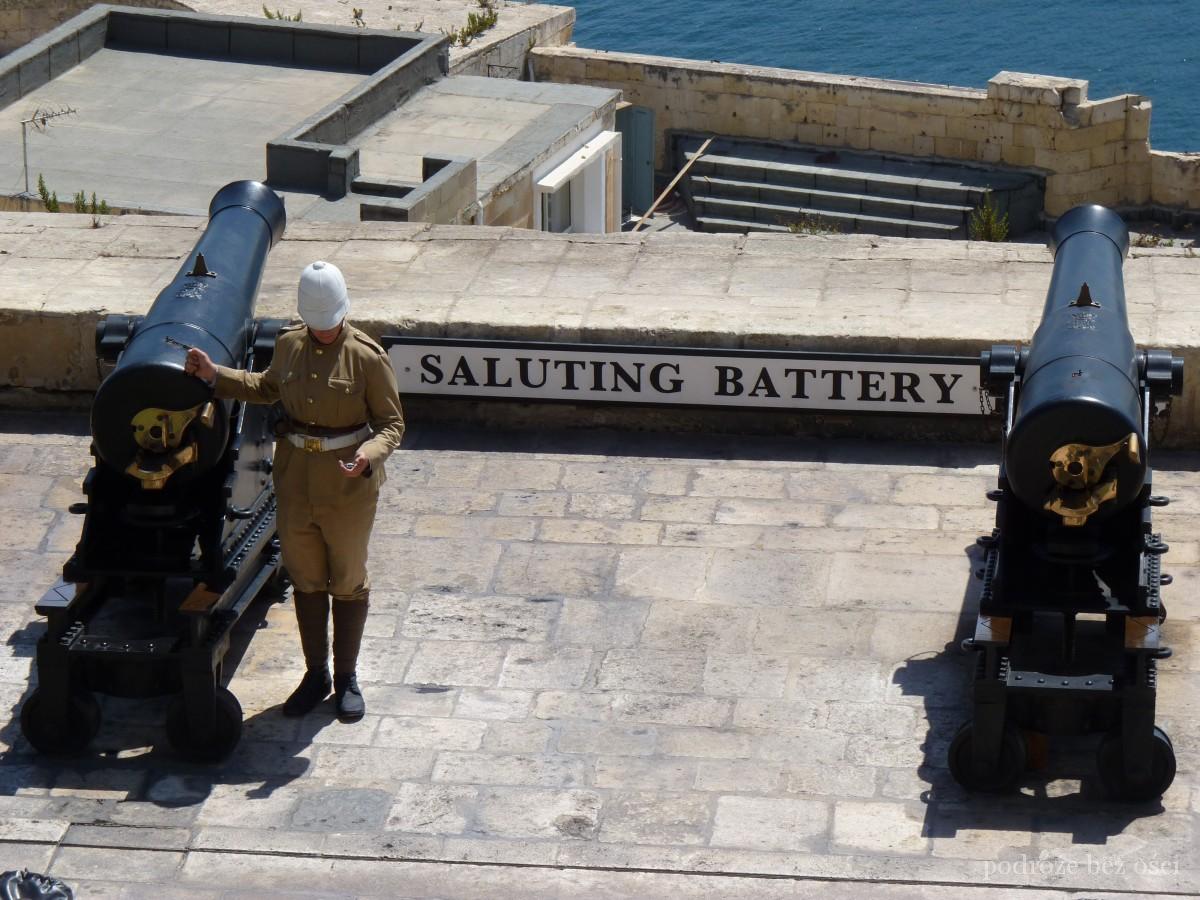 POPEYE VILLAGE
Wioska filmowego Papaya, która posłużyła jako scenografia do filmu nakręconego tutaj w 1980 roku
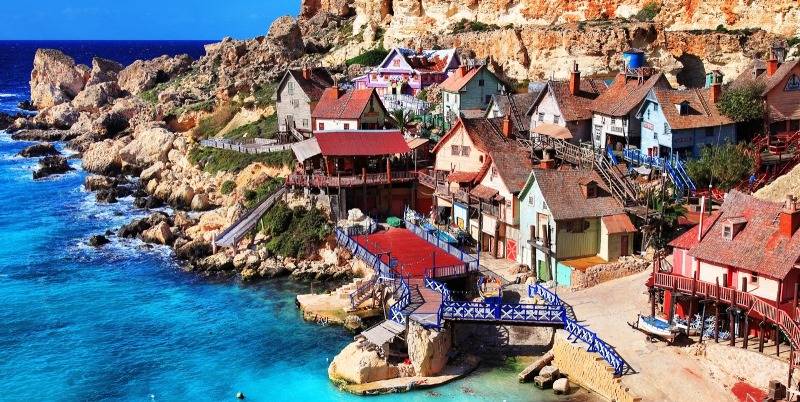 KLIFY DINGLI
Wyrastające z morza na ponad 200 metrów skalne urwiska
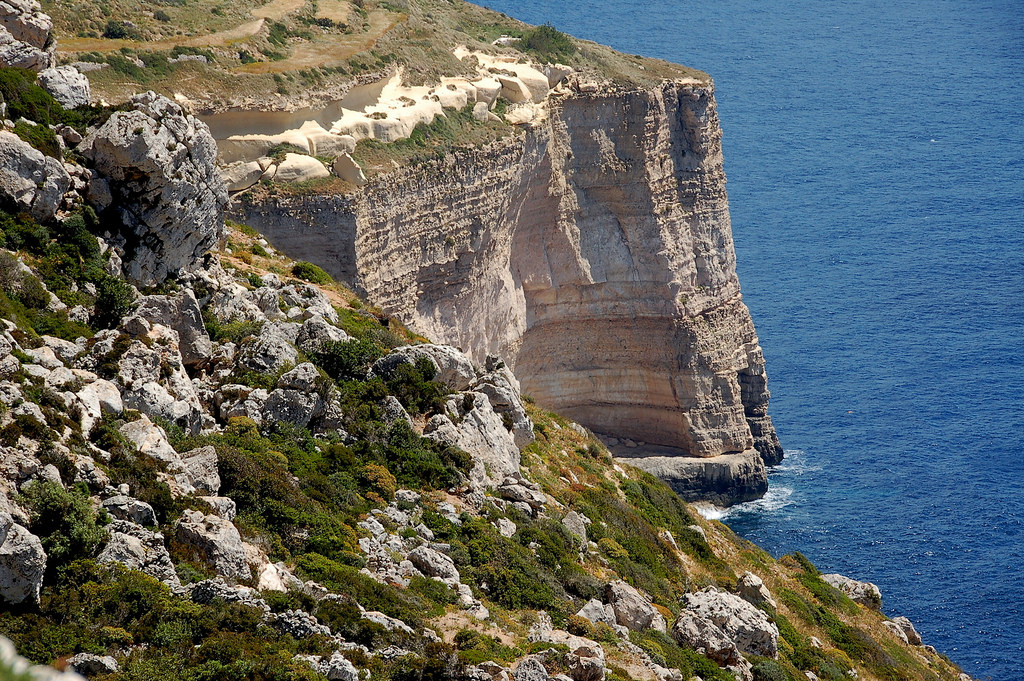 MARSAXLOKK
Wieś rybacka położona w zatoce o tej samej nazwie. Można tu podziwiać jeden z najbardziej malowniczych krajobrazów na wyspie, który tworzą kołyszące się na nadbrzeżu kolorowe, maltańskie łodzie „Luzzu”
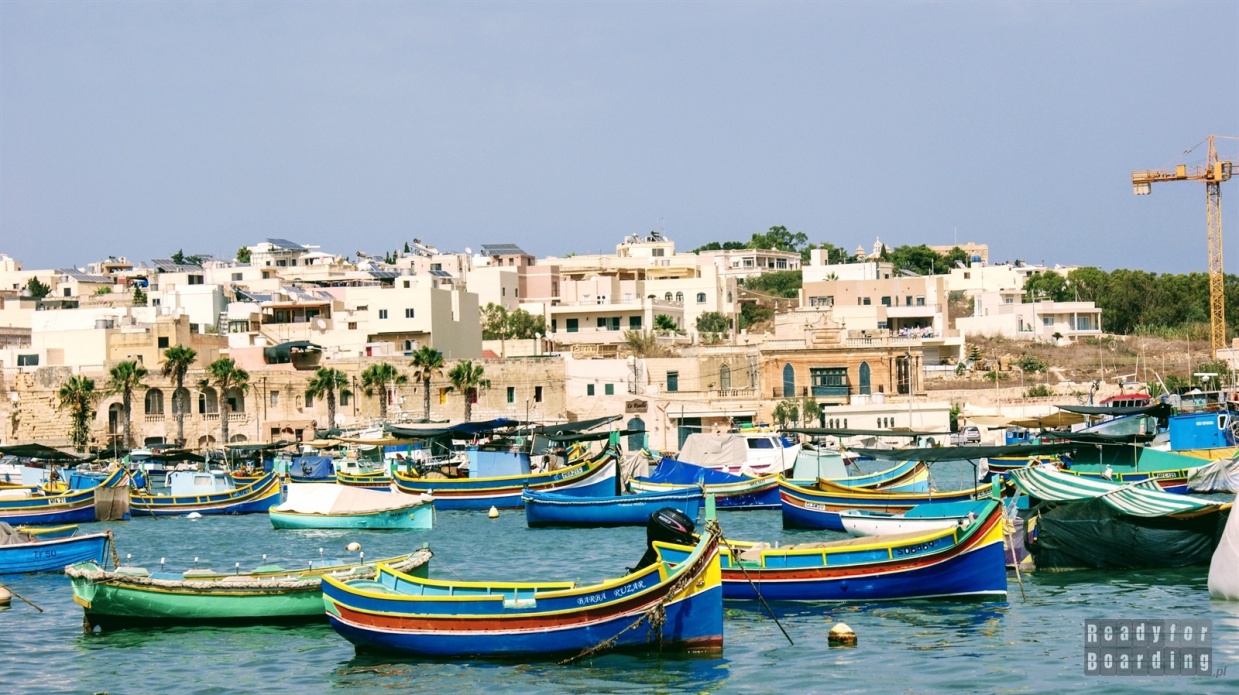 MDINA
Nazywana również „Cichym Miastem, dawna stolica Malty położona w centralnej części wyspy
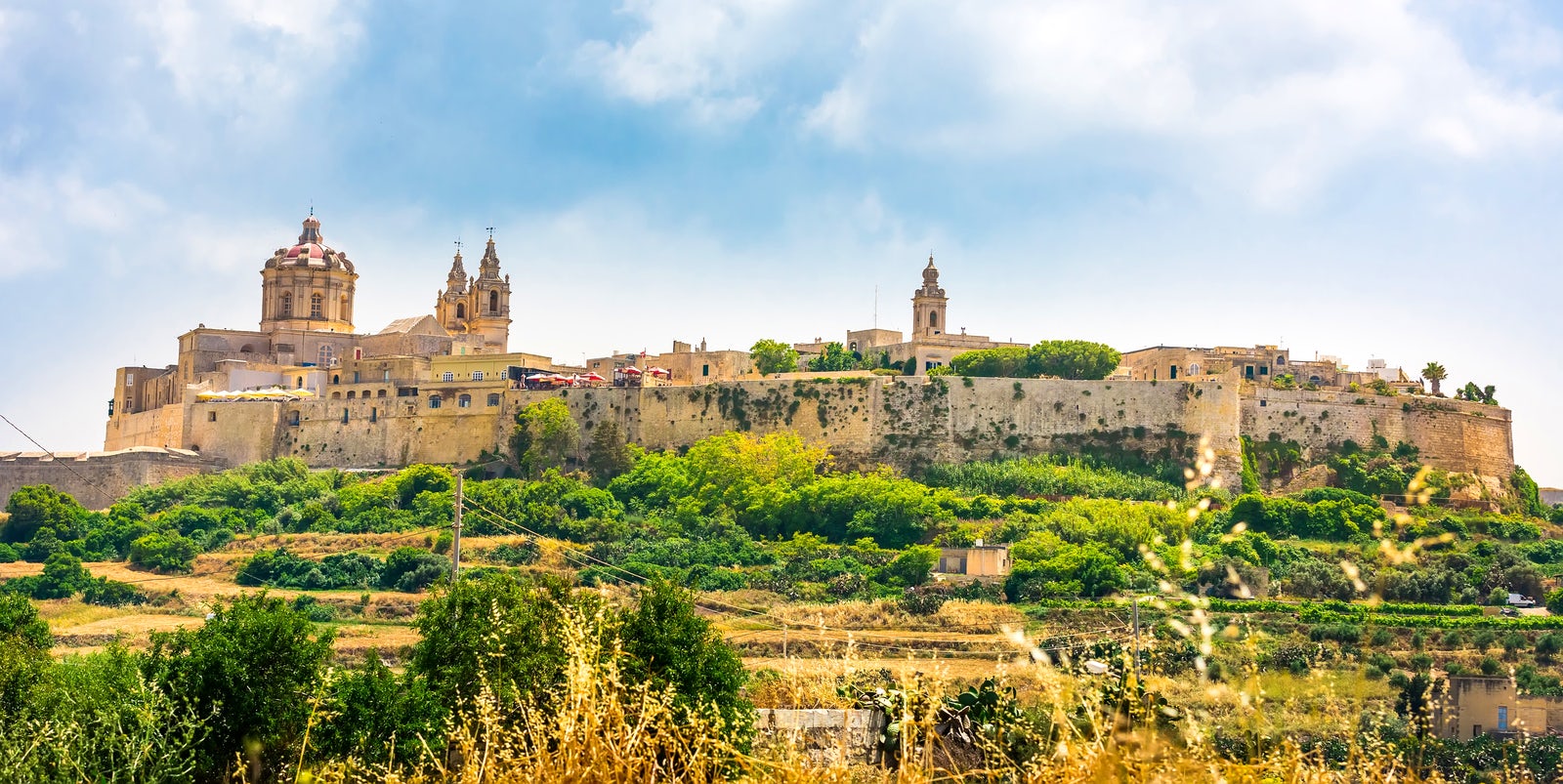 PARADISE BAY
Niewielka piaszczysta plaża położona poniżej pasma wysokich klifów
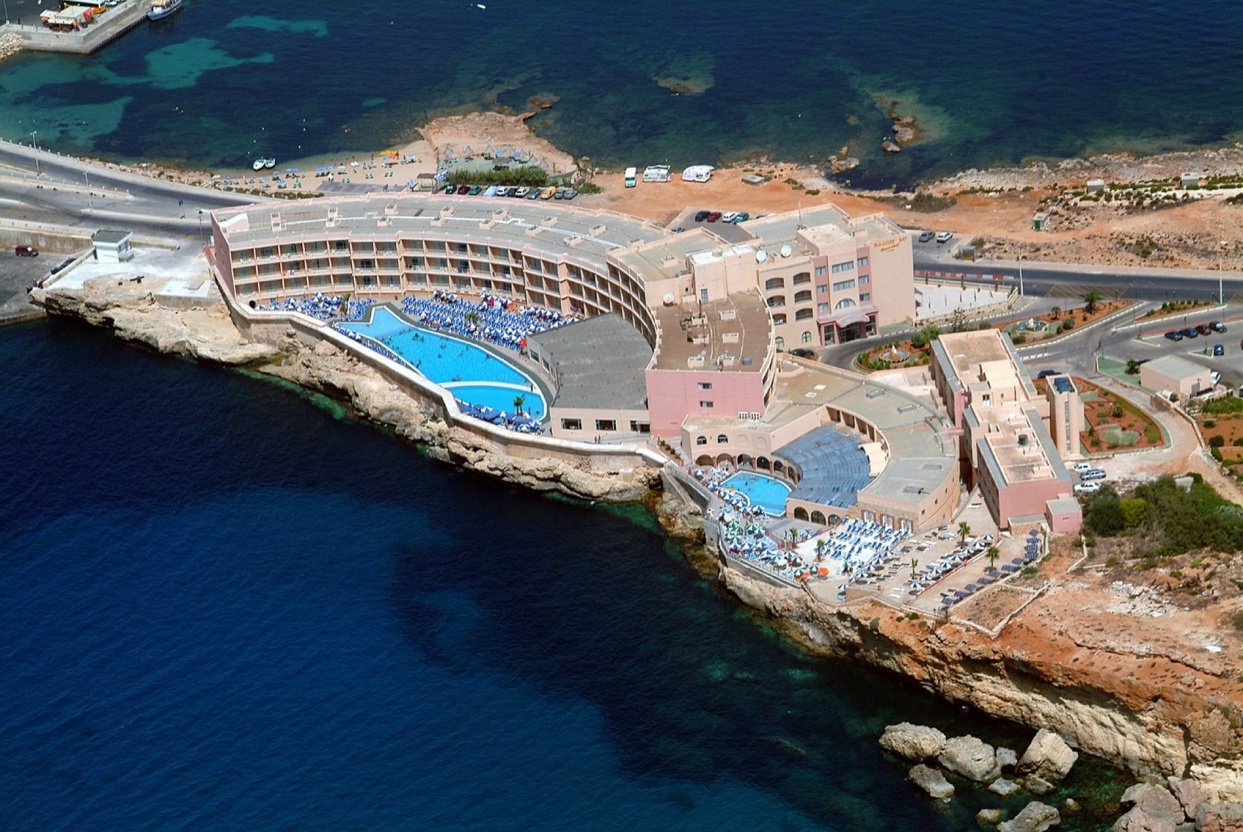 MIESZKAŃCY MALTY
Maltańczykom mimo wszystko udało się zachować charakter narodowy  (rzymsko-arabsko-fenicki rodowód)
Maltańczycy są zaradni, uparci, przyjaźni, gościnni, towarzyscy i serdeczni, a także głęboko przywiązani do ojczyzny
KUCHNIA MALTAŃSKA
Kuchnia ta czerpie wiele aromatów z kuchni włoskiej, ale także tureckiej, tunezyjskiej czy hiszpańskiej. Dużo dań przygotowuje się na bazie makaronu świeżych warzyw, a także wołowiny, kurczaka oraz jagnięciny
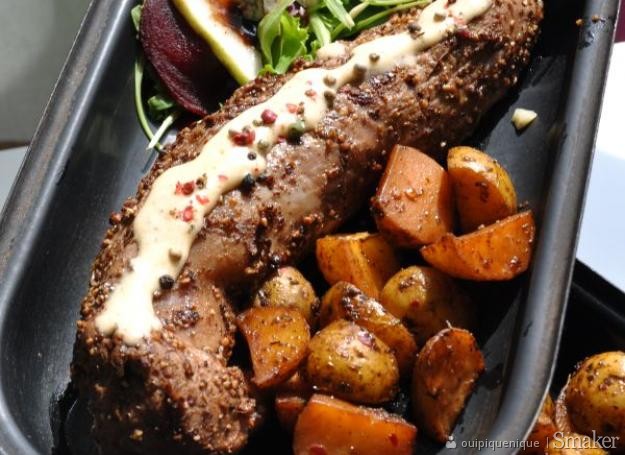 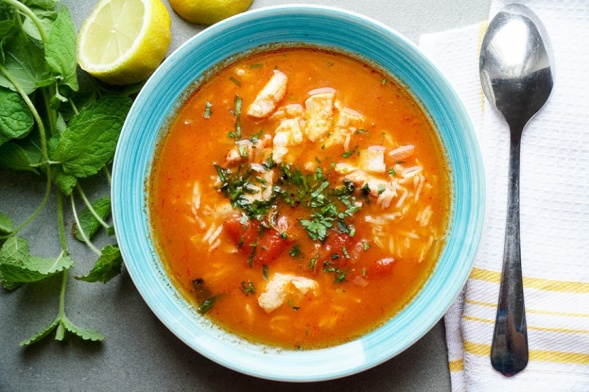 ALJOTTA – zupa rybna  przyprawiona 
cebulą i ziołami
Fenek biz-Zalza – potrawka z królika
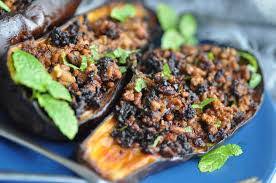 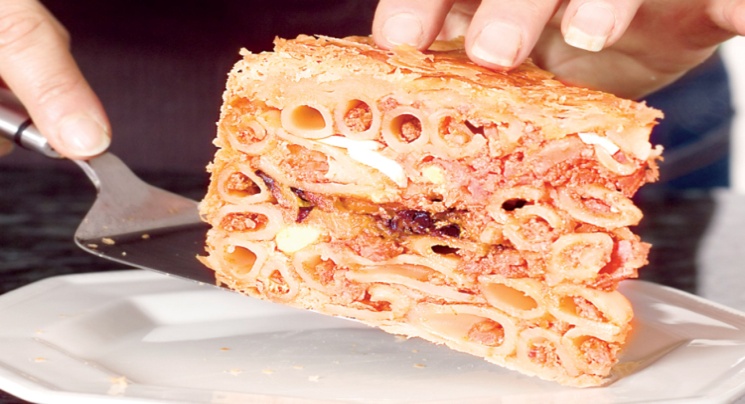 Brungiel – nadziewany bakłażan
Timpana – makaron z kruczym wierzchem
FAUNA MALTY
Na Malcie spotkamy różne gatunki ptaków, między innymi czaplę, sowę, skowronka, drozda i synogarlicę
Spotkamy tam także jaszczurkę, gekony, królika i jeża
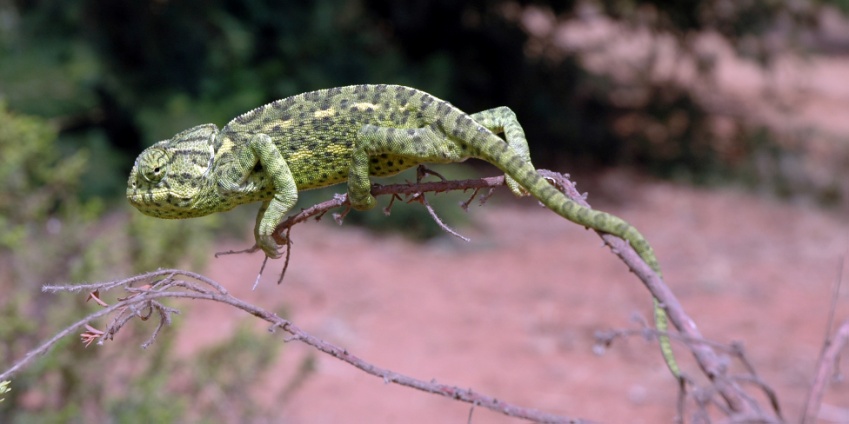 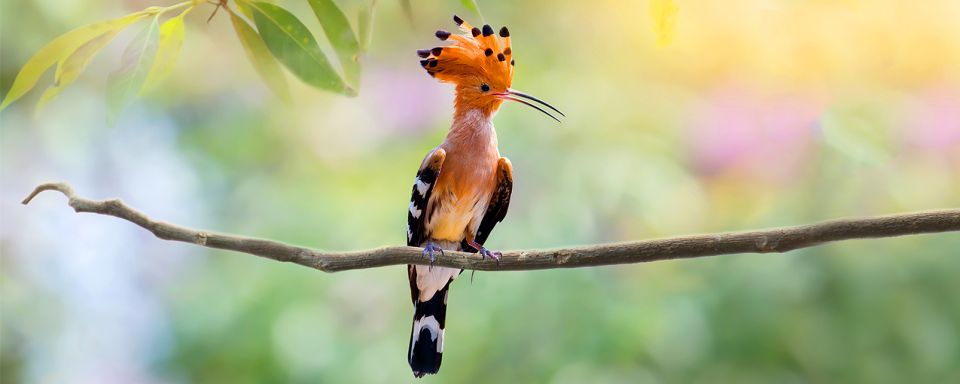 FLORA MALTY
Charakterystycznymi elementami maltańskiego krajobrazu są agawy, aloes i pelargonie. Spotkamy tu również oliwkę, migdałowca, eukaliptusa, oleandra, akację i hibiskusa
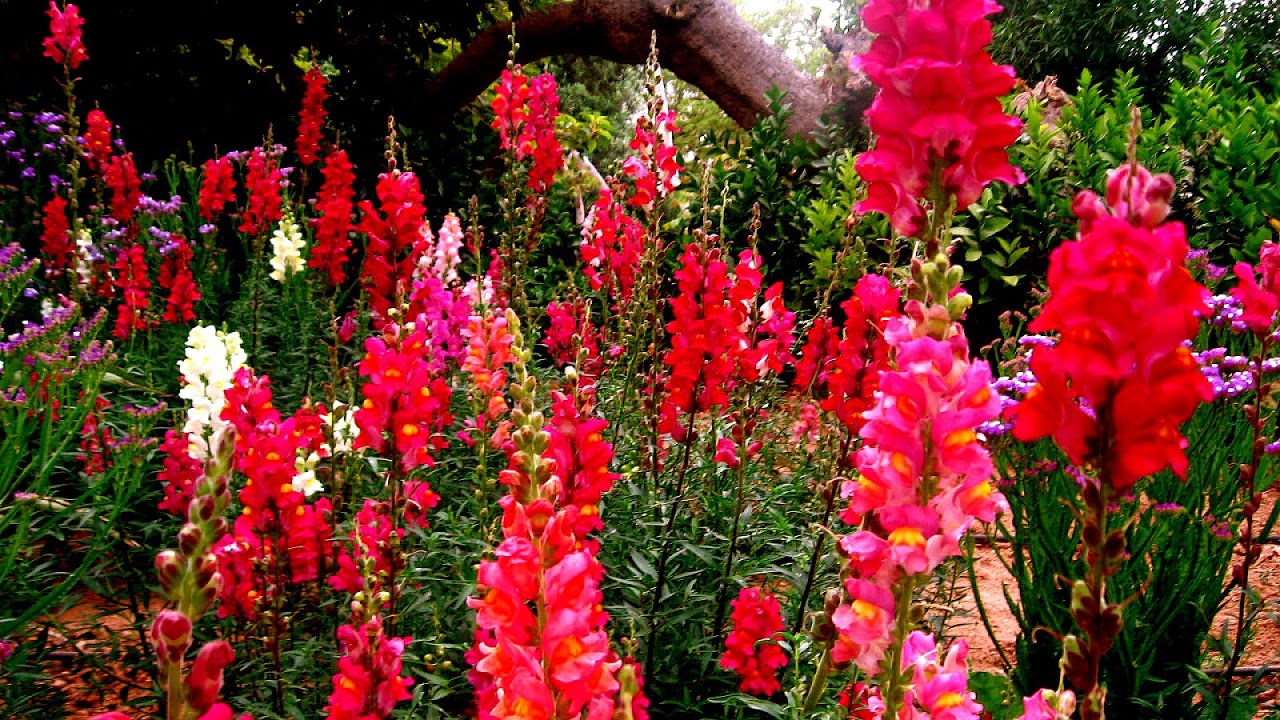 KLIMAT MALTY
Śródziemnomorski klimat Malty oznacza dla turystów gorące lato trwające od kwietnia do września. Opady występują w tym regionie tylko w okresie zimowym, kiedy temperatury oscylują koło 15ºC. Cała Malta to teren równinny. Brak gór, jezior i rzek powoduje, że ziemia na dużym obszarze jest jałowa, mimo to jednak Maltańczycy zbierają plon jeśli chodzi o warzywa i winorośl. Malta nie jest za bardzo zalesiona.
DO ZOBACZENIA NA MALCIE 